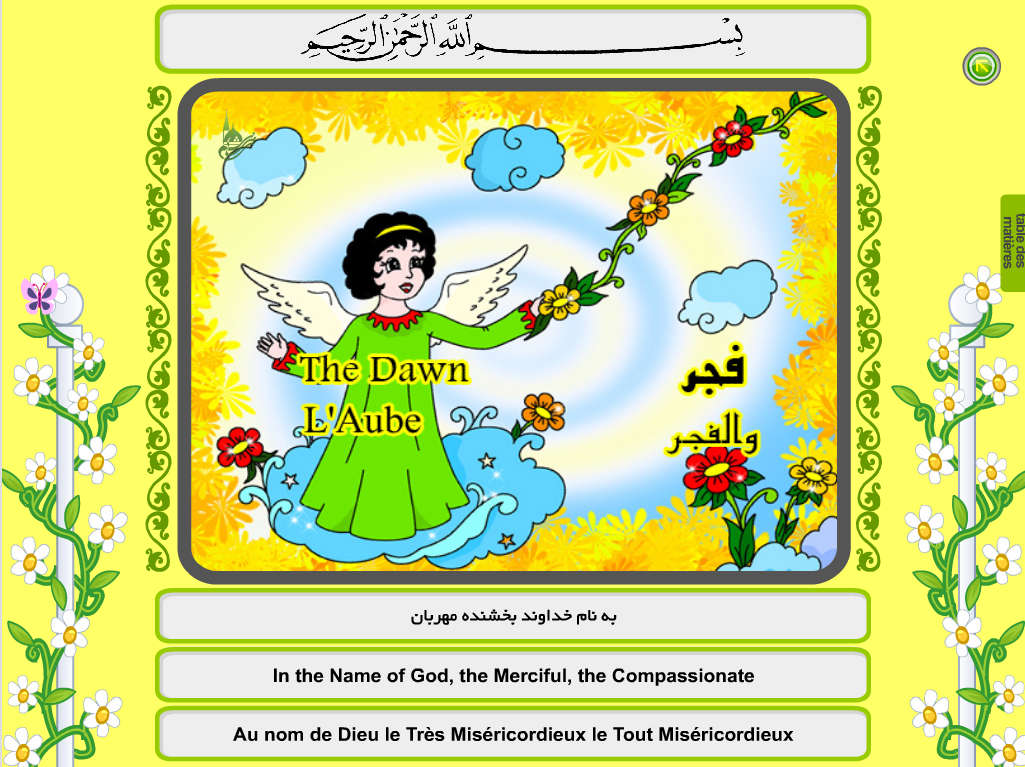 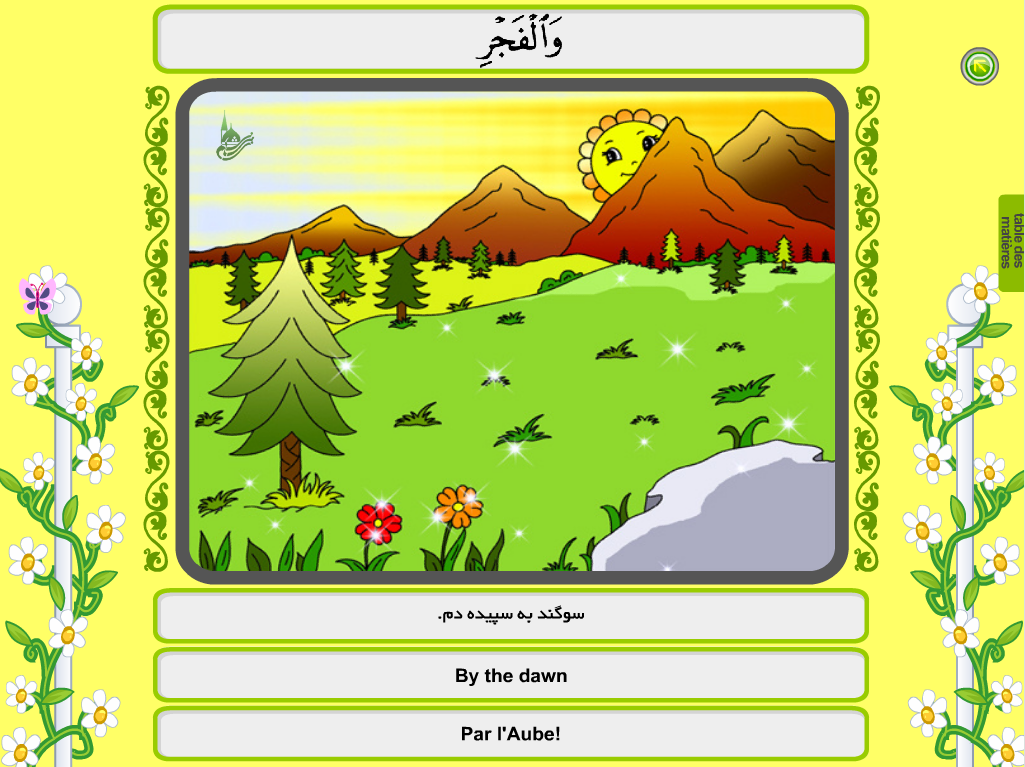 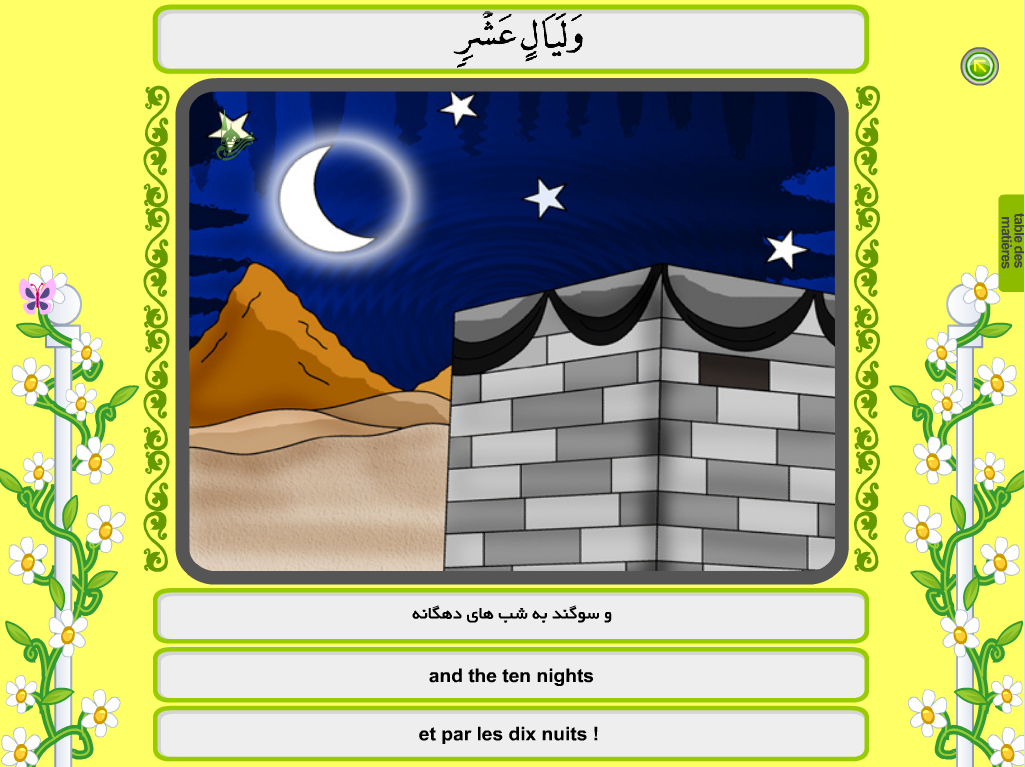 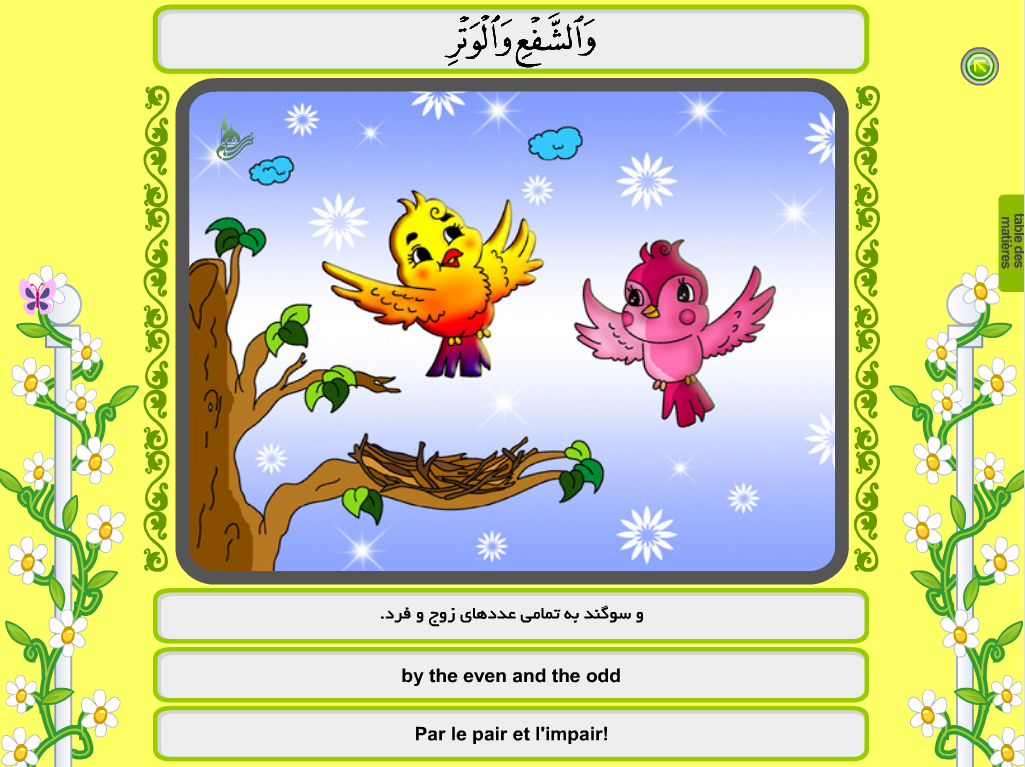 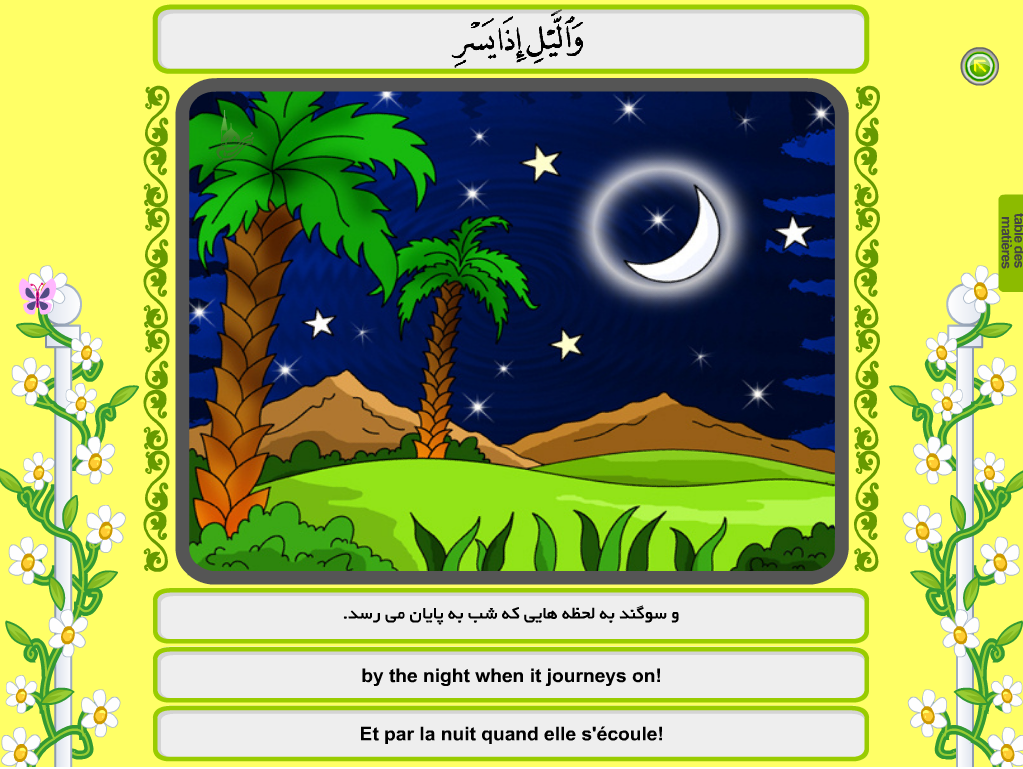 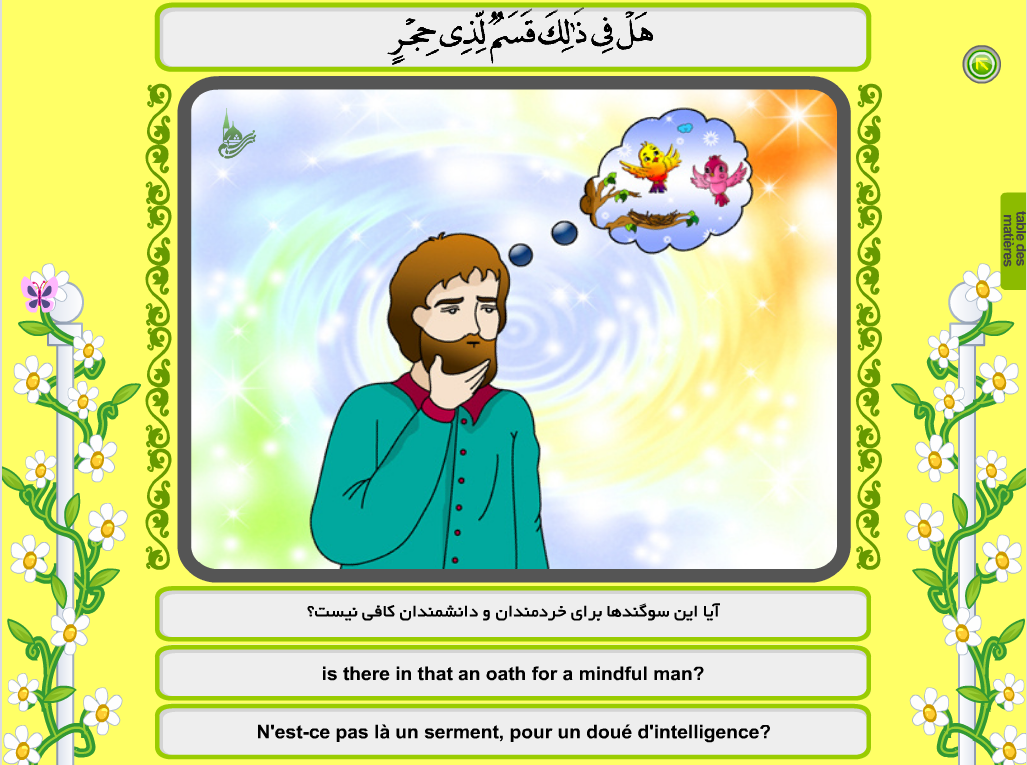 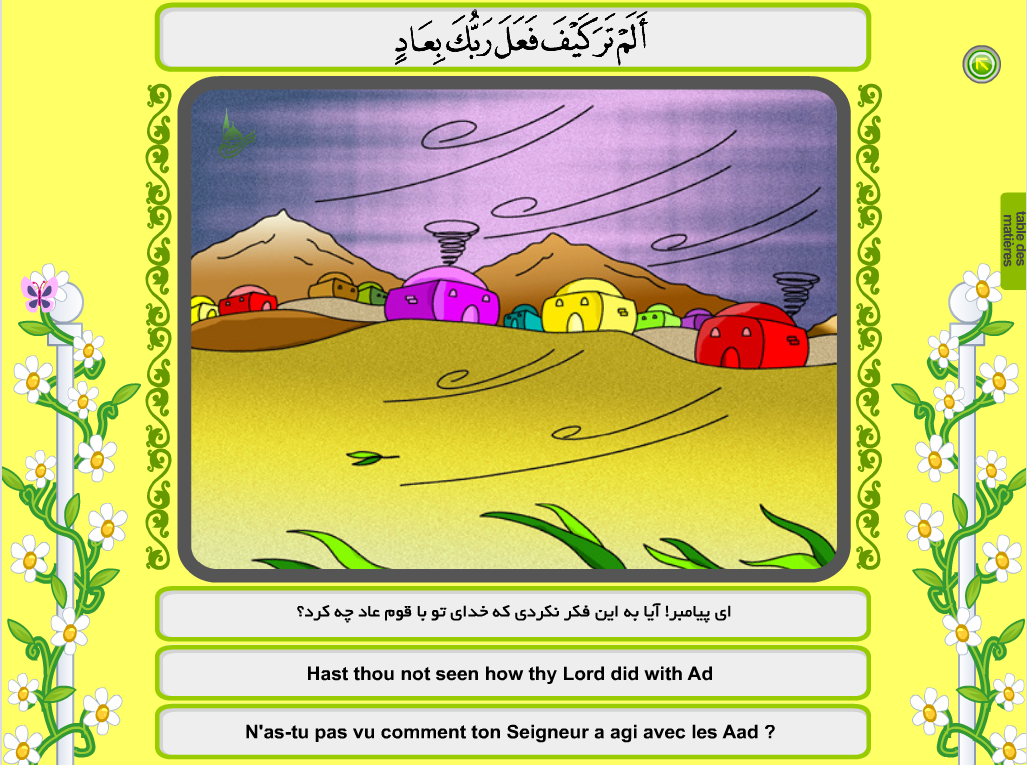 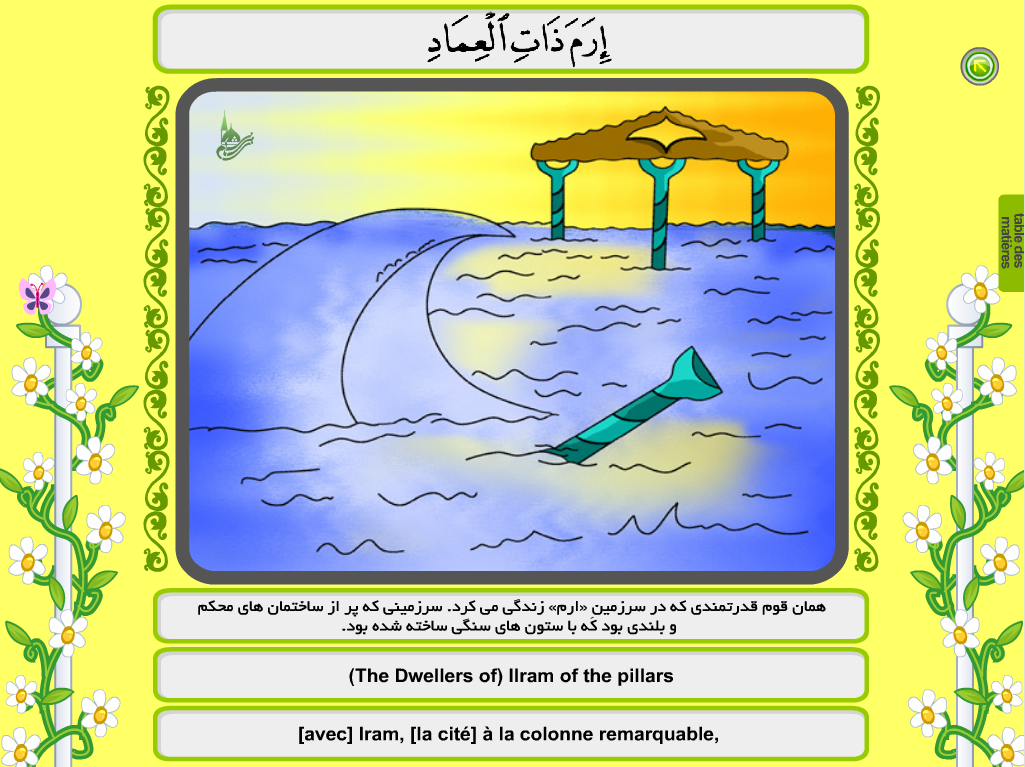 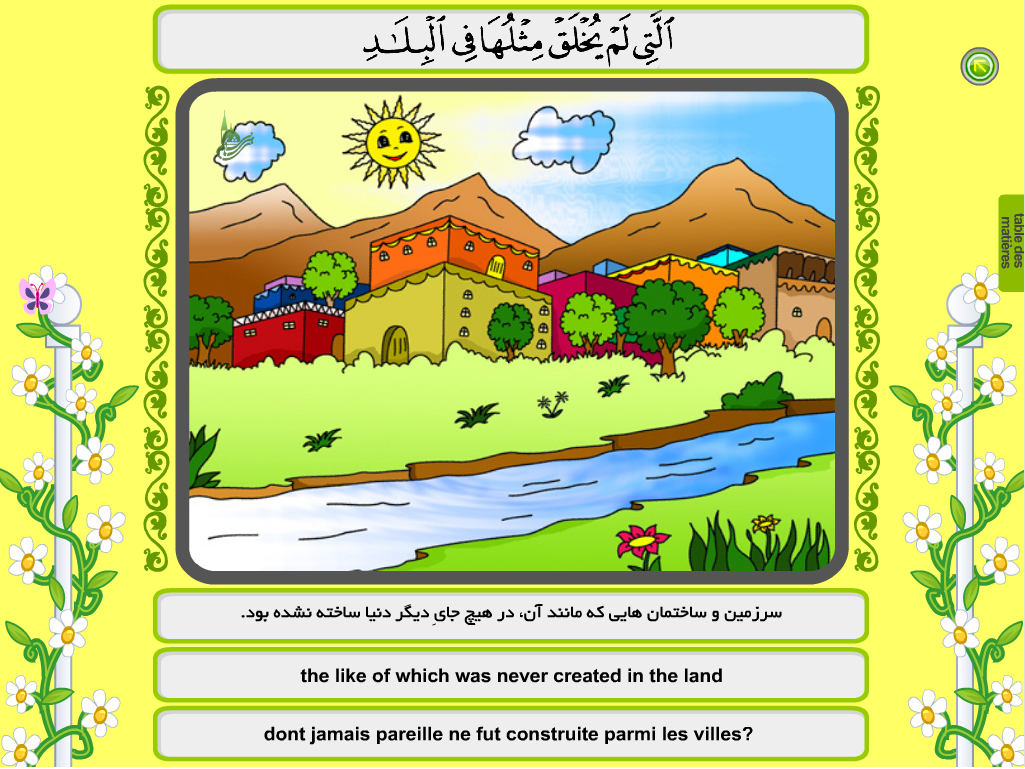 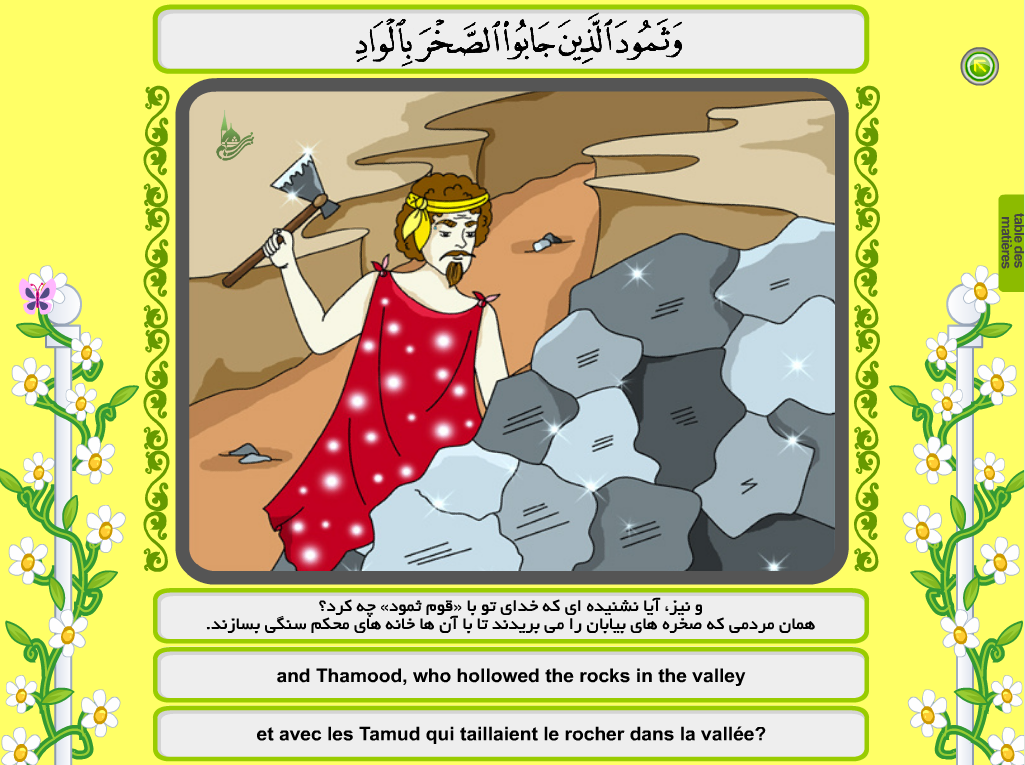 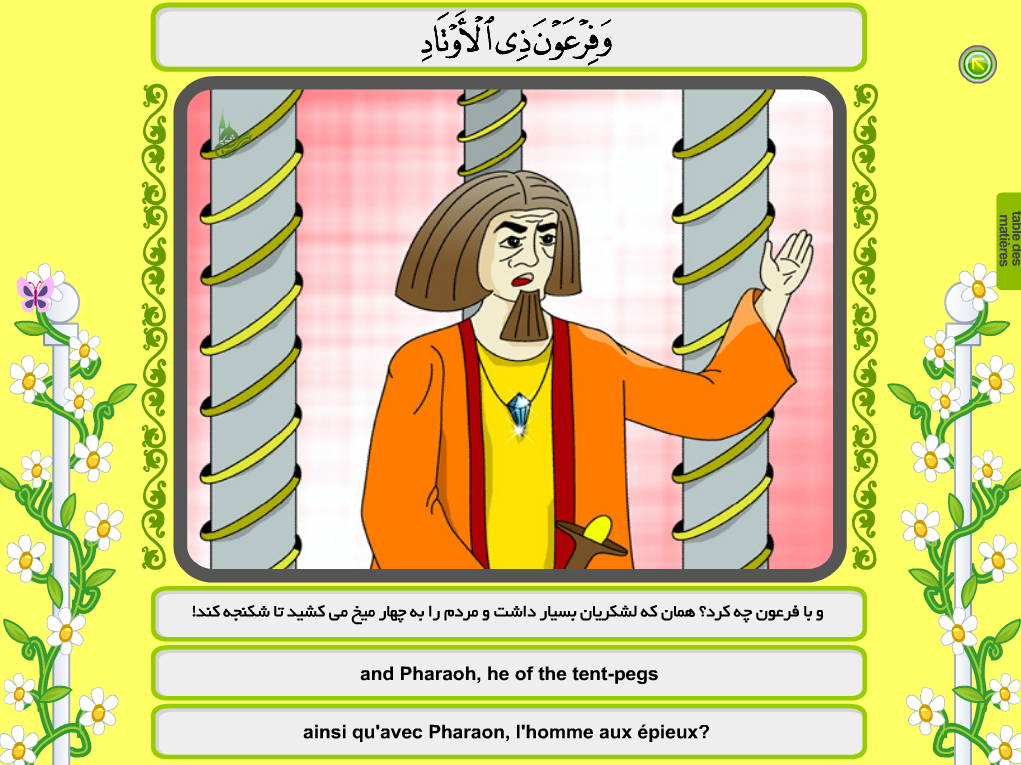 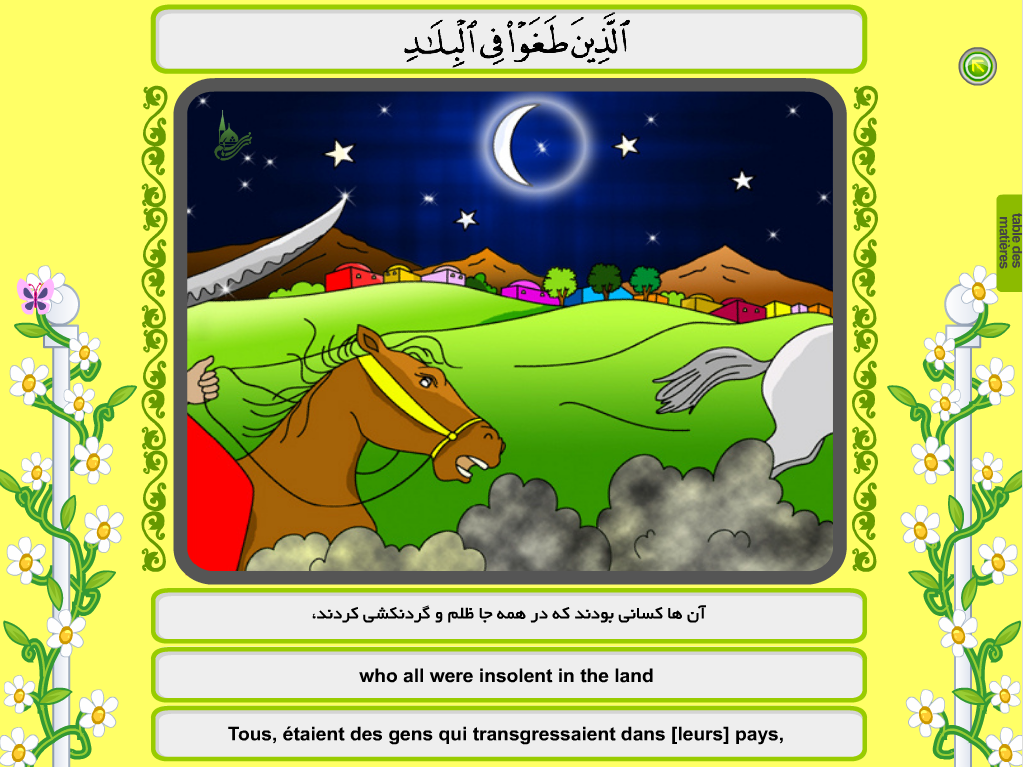 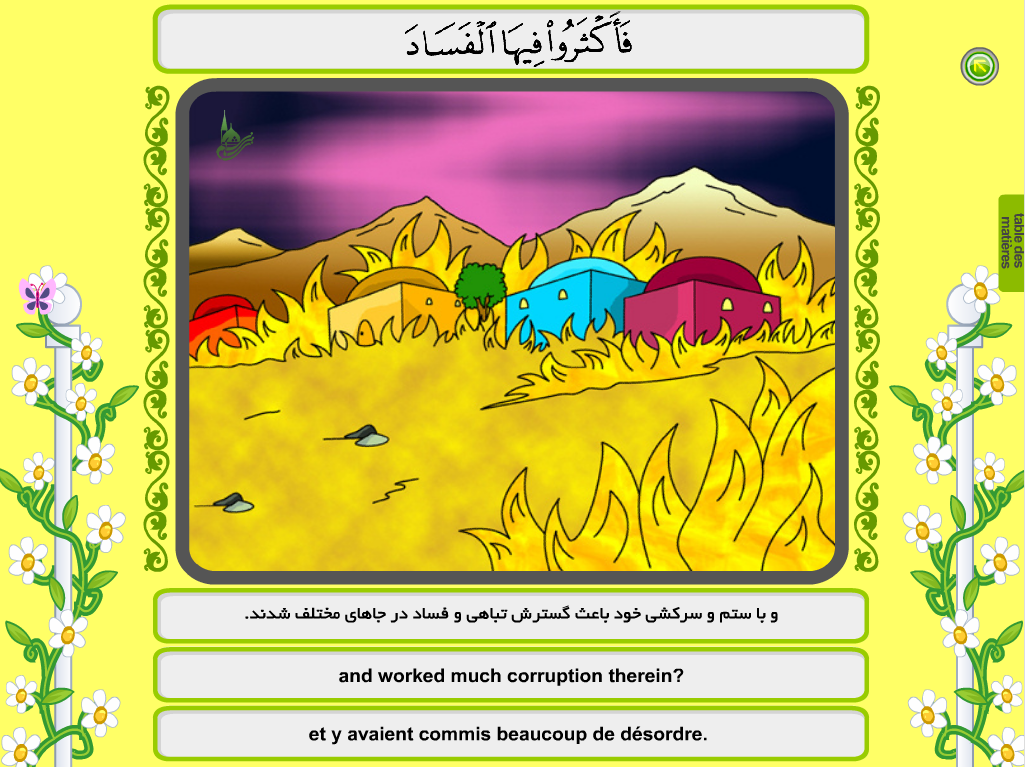 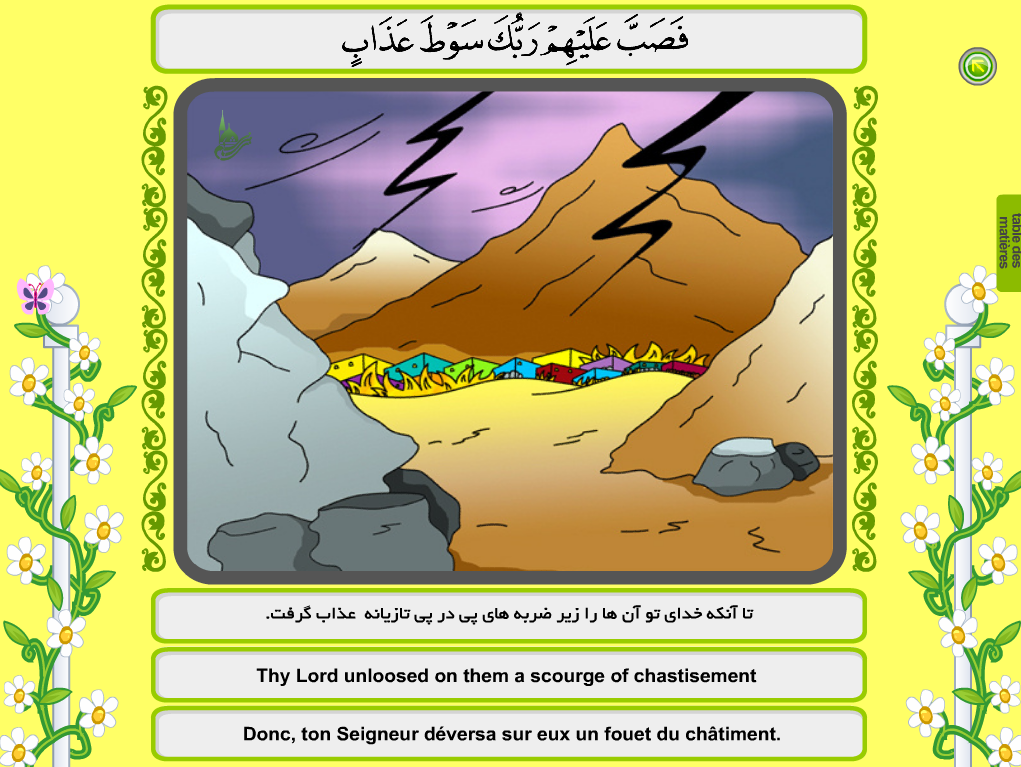 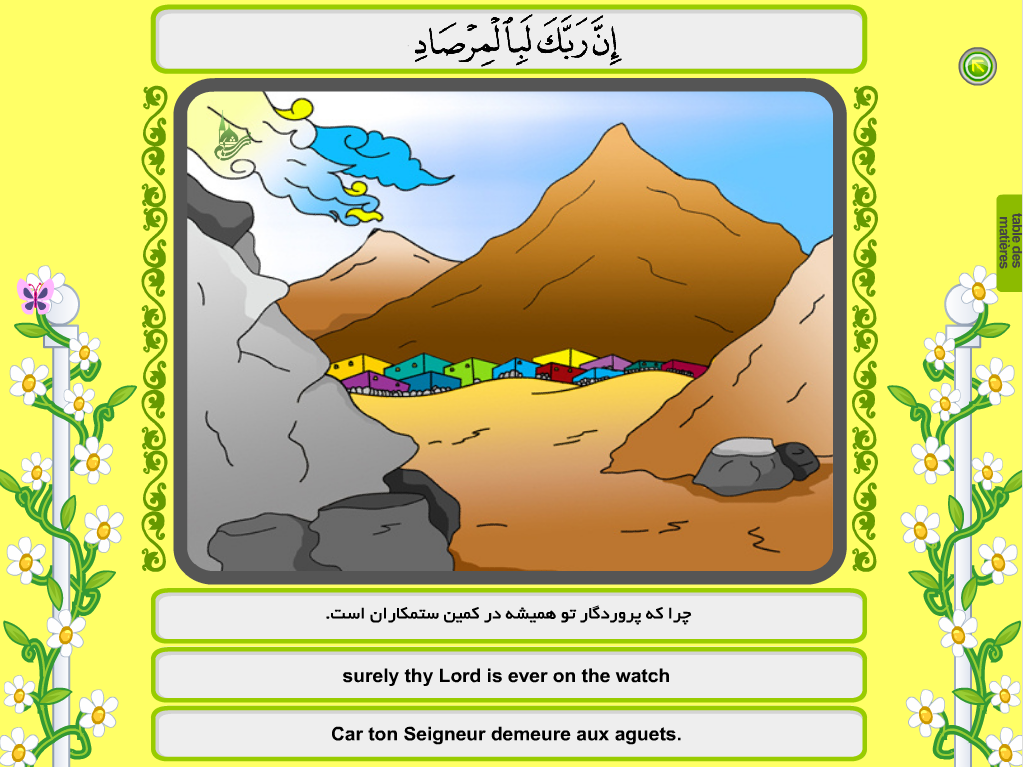 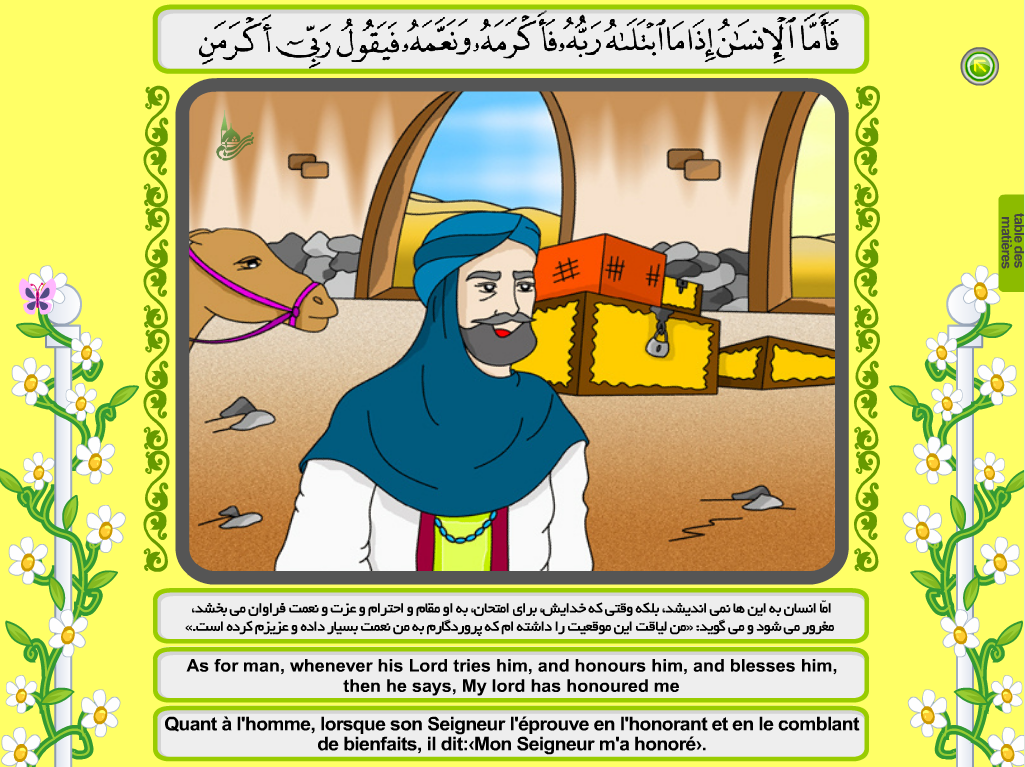 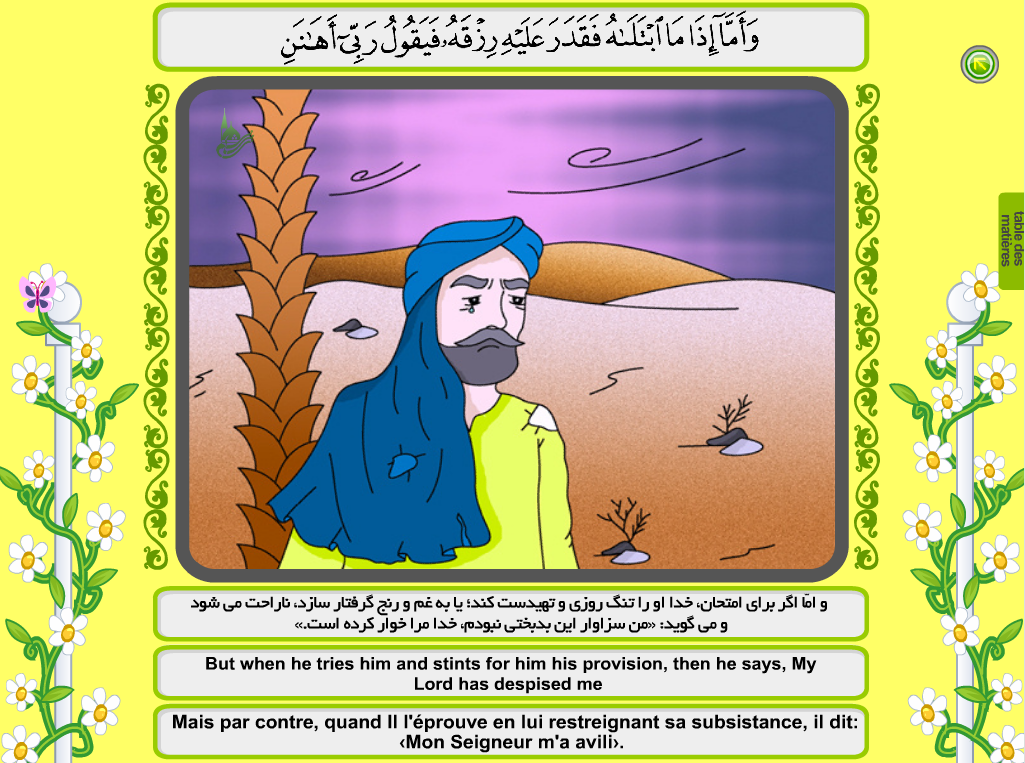 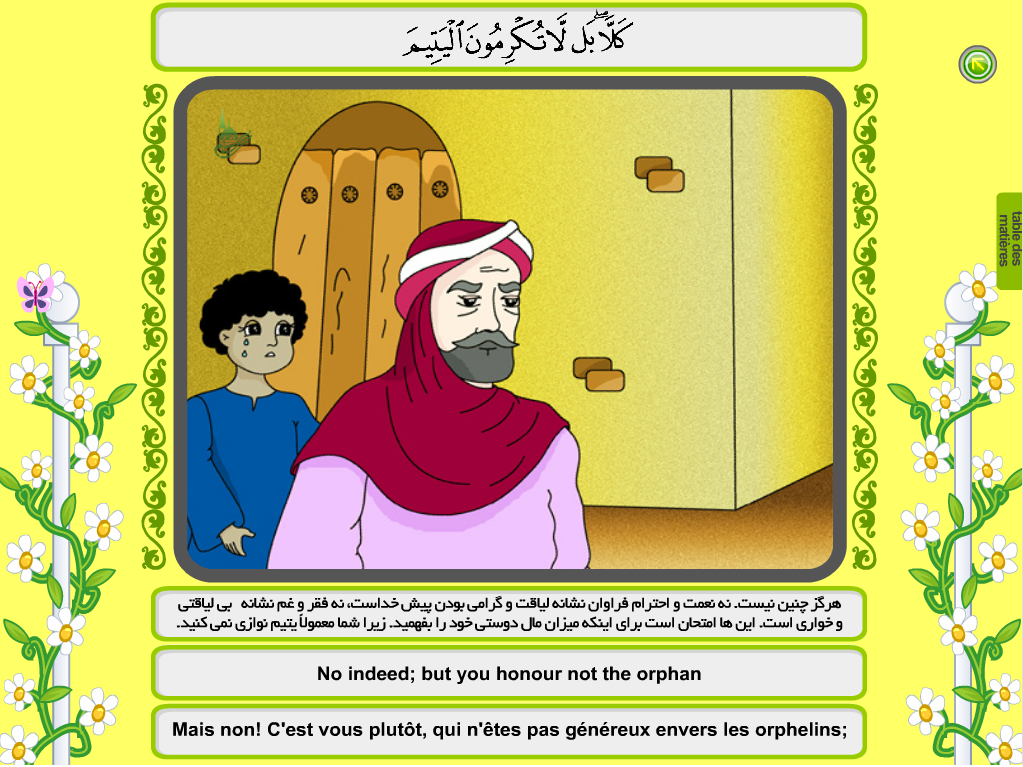 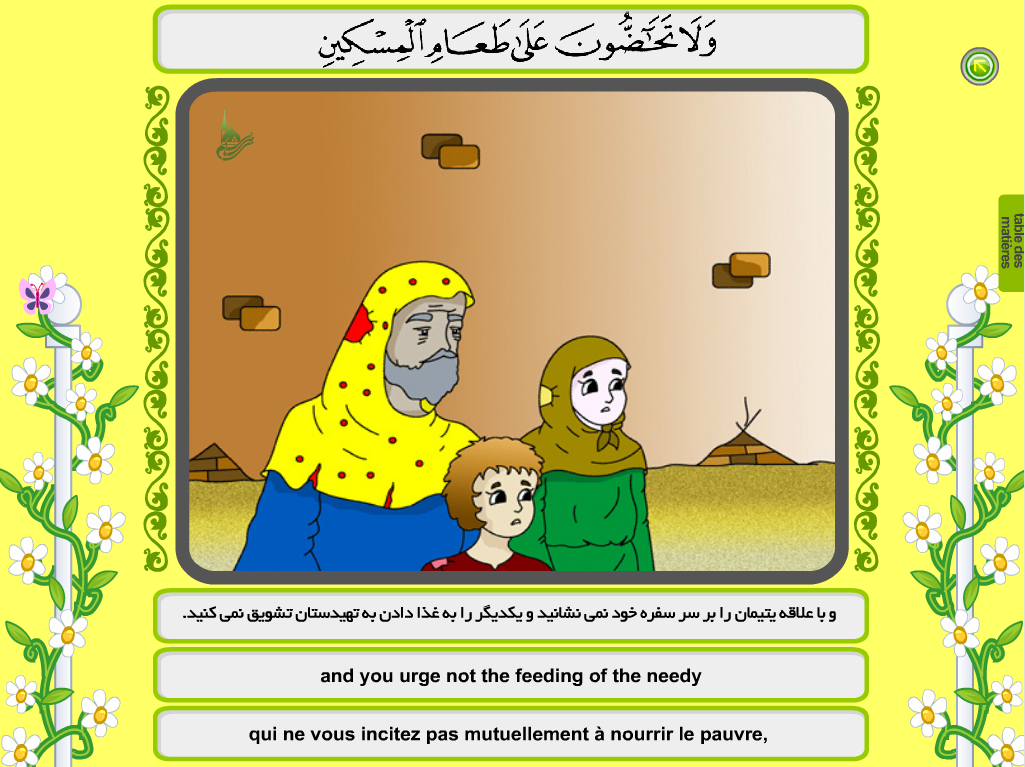 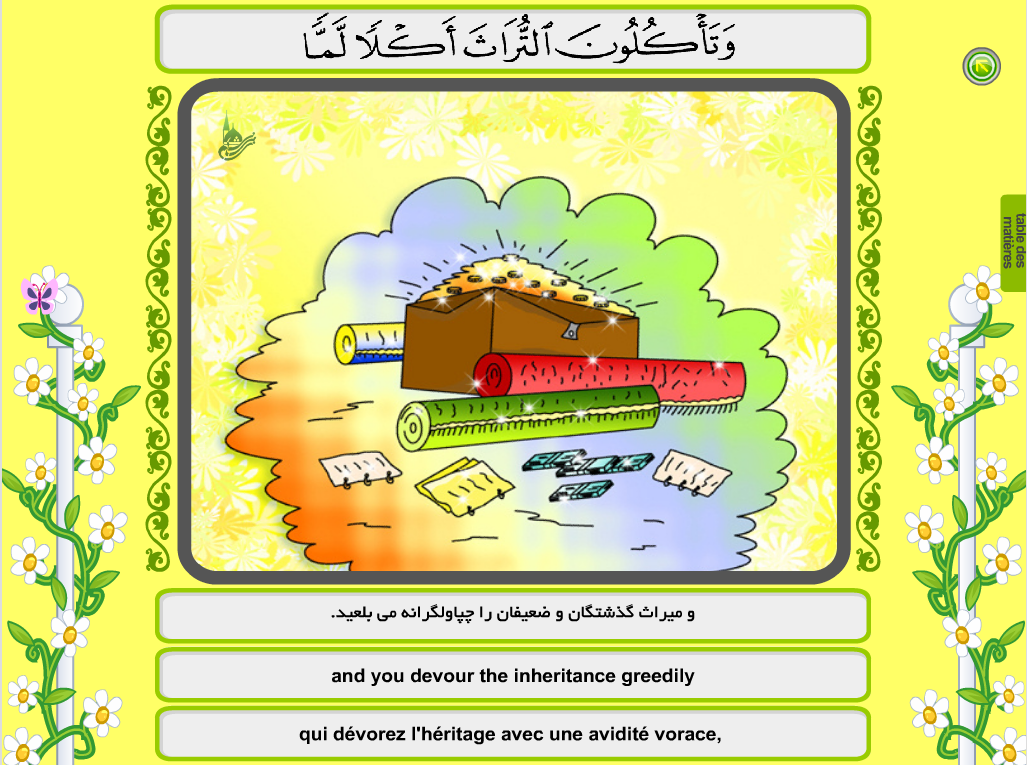 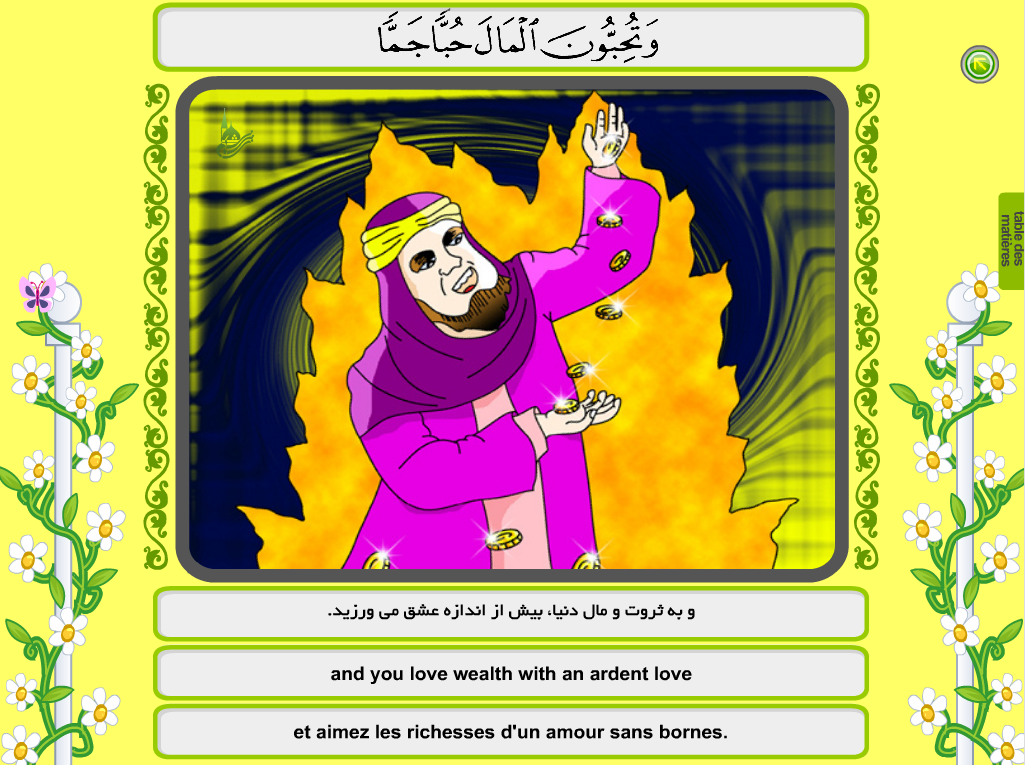 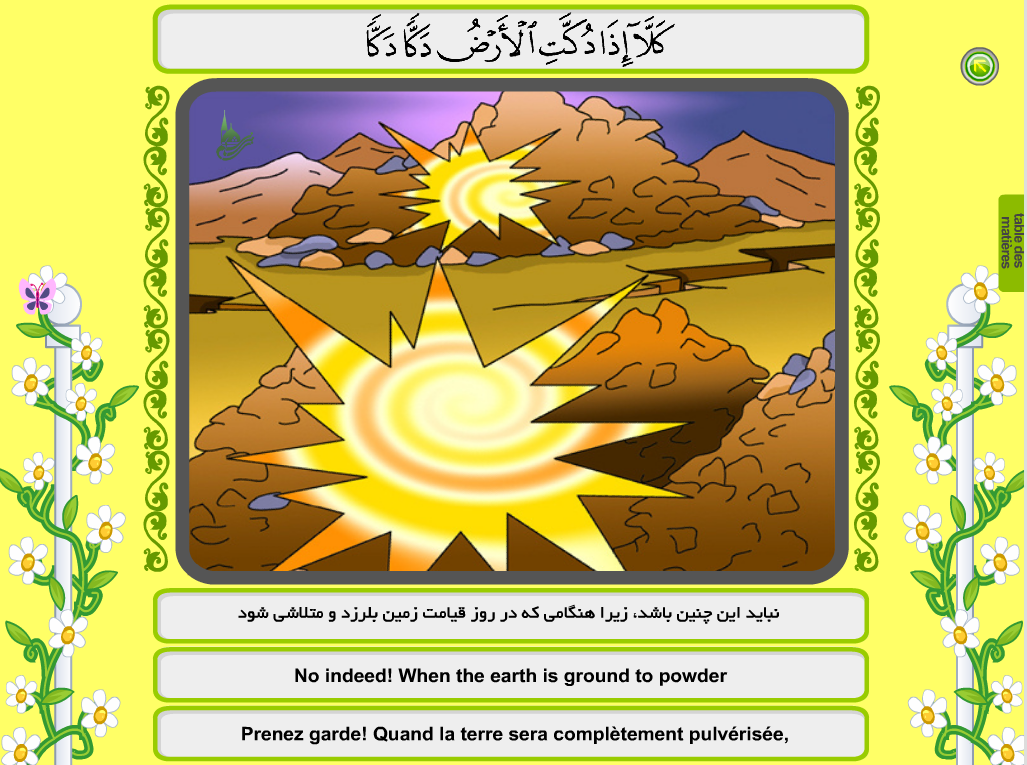 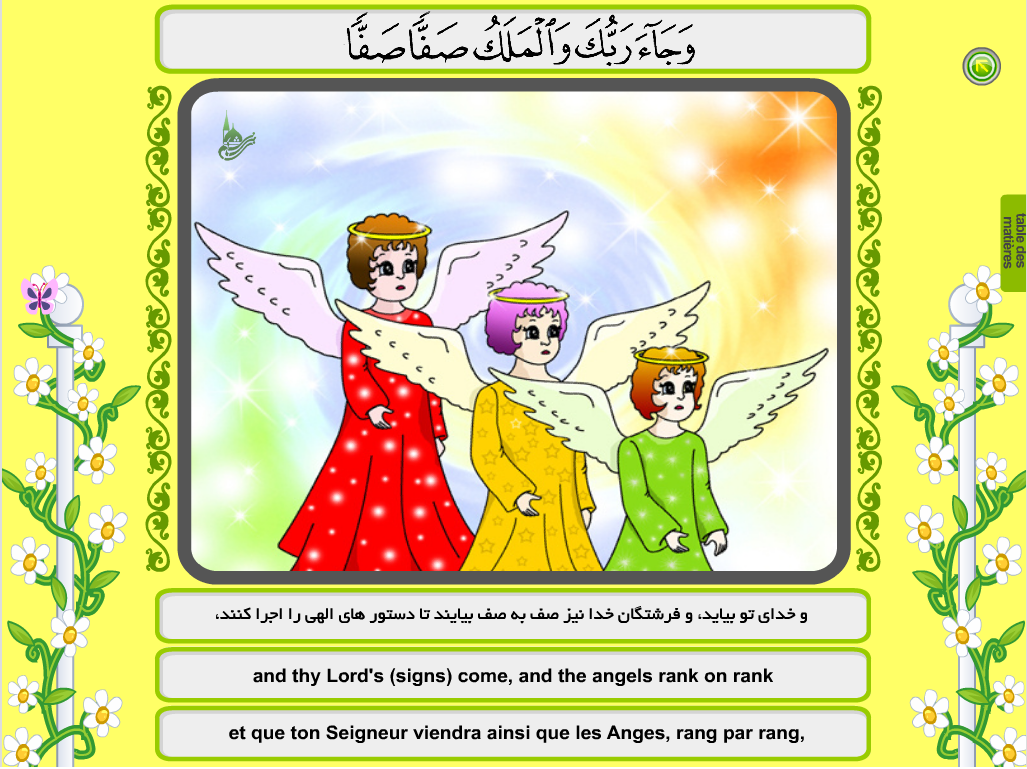 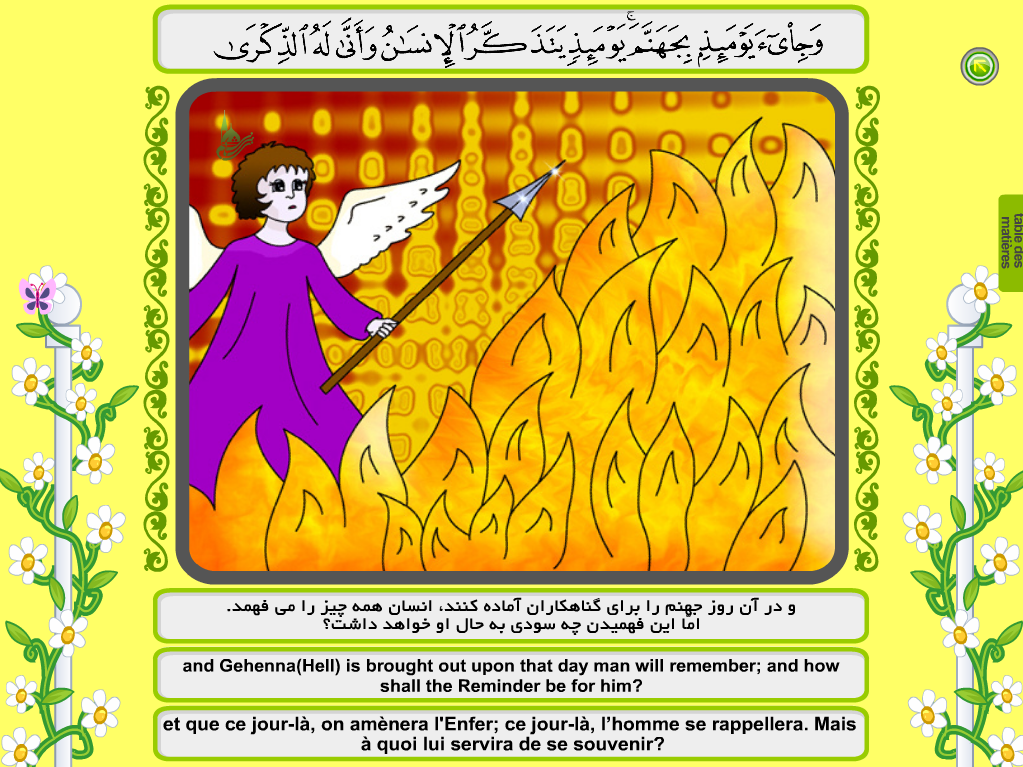 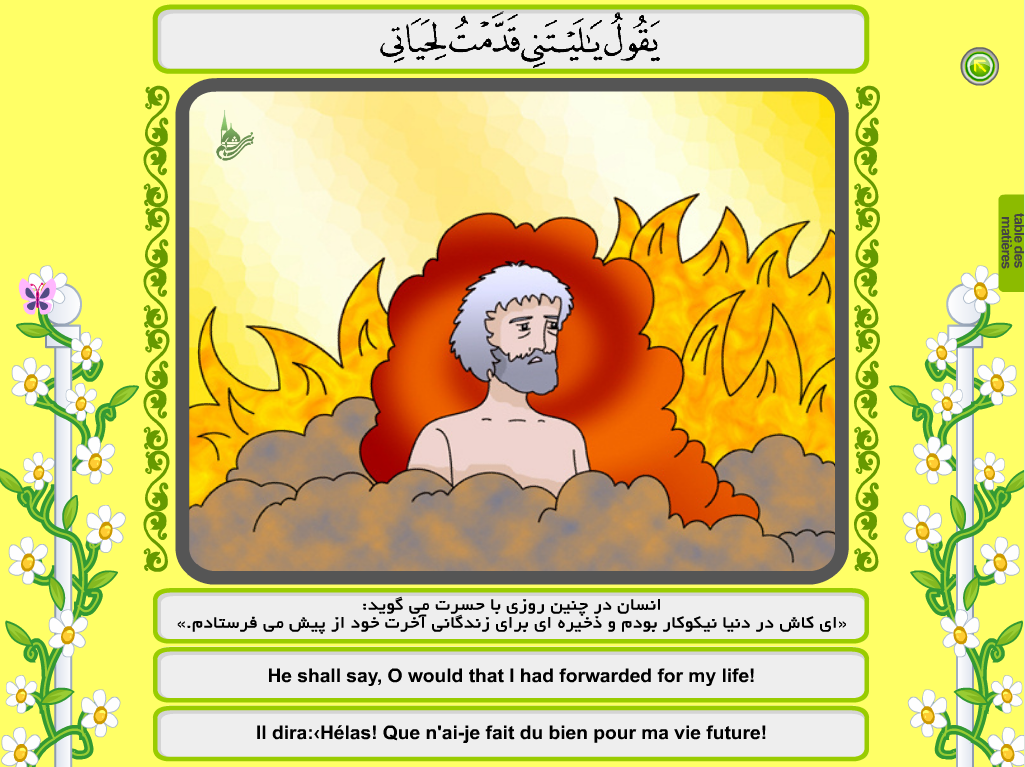 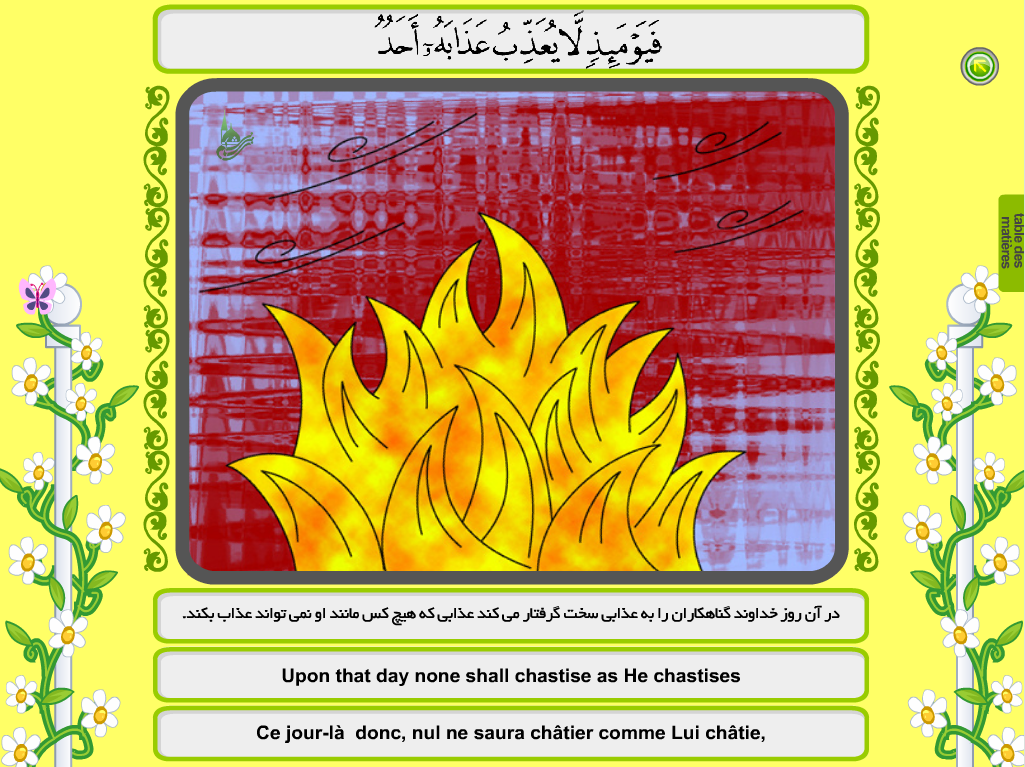 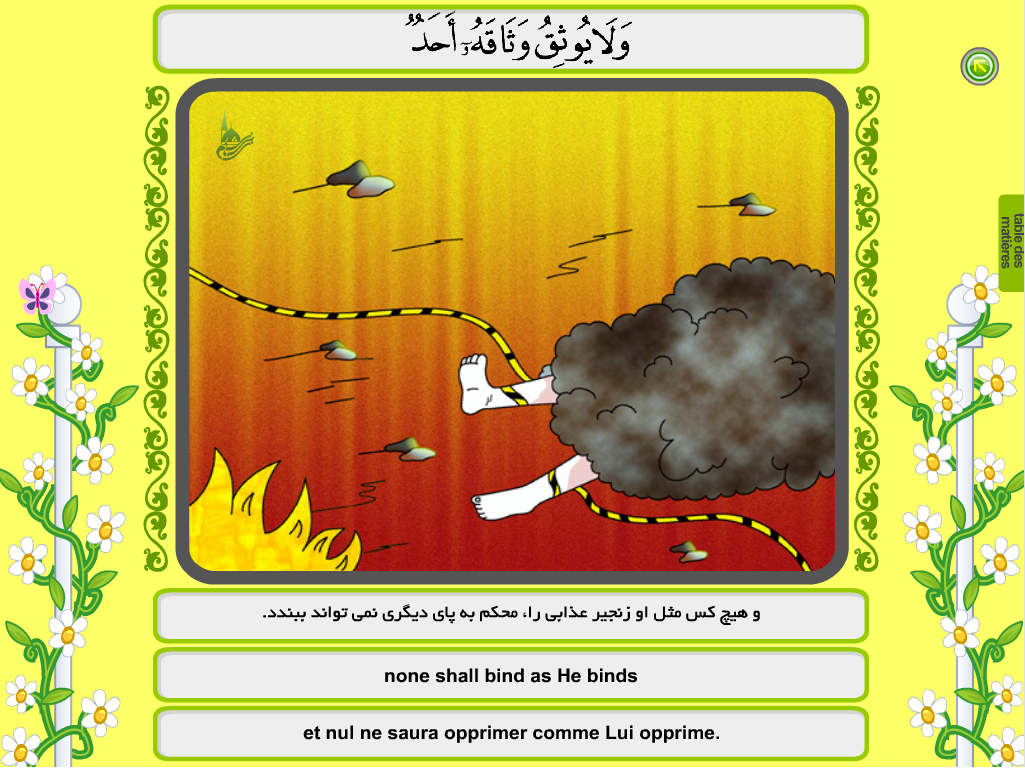 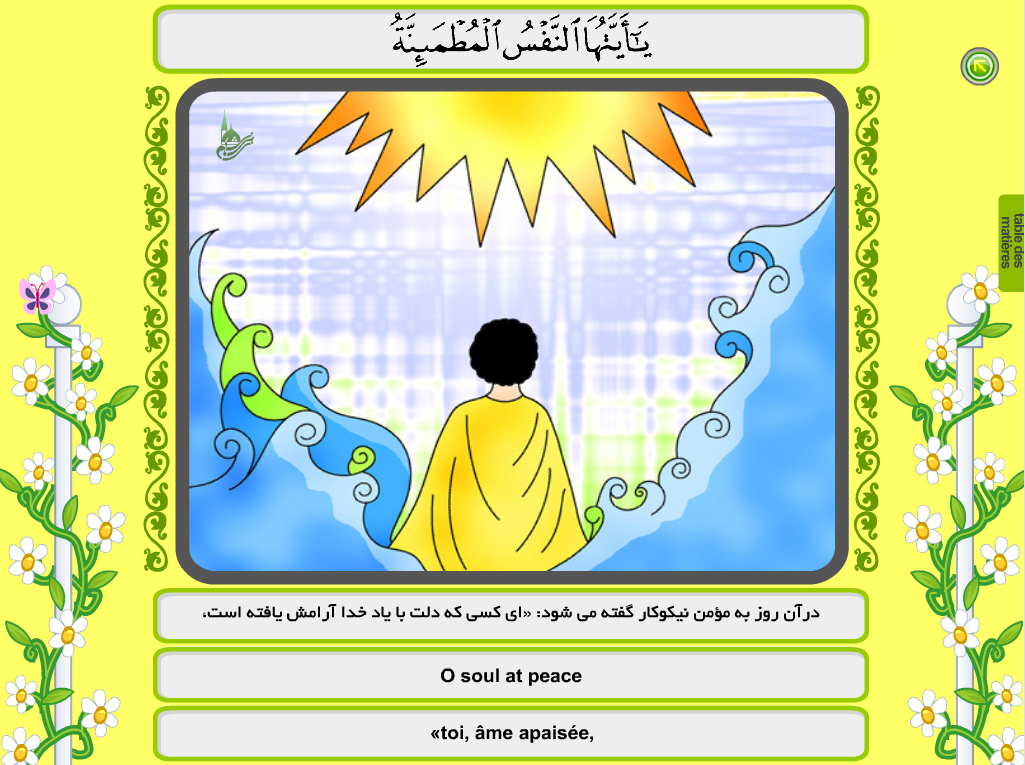 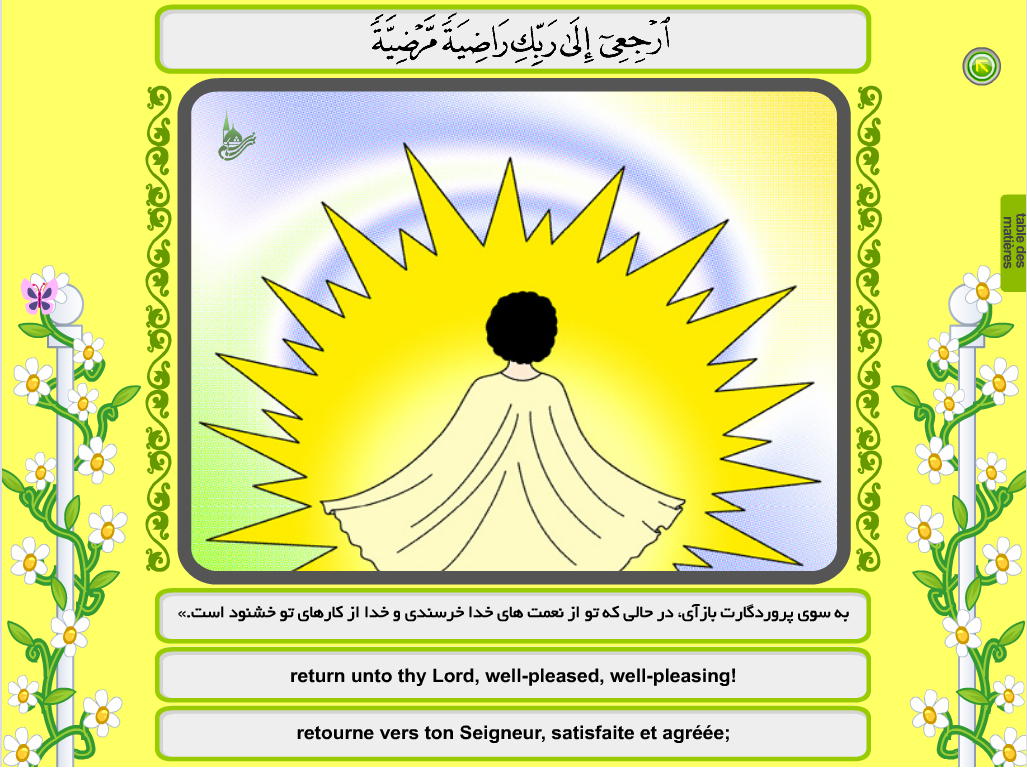 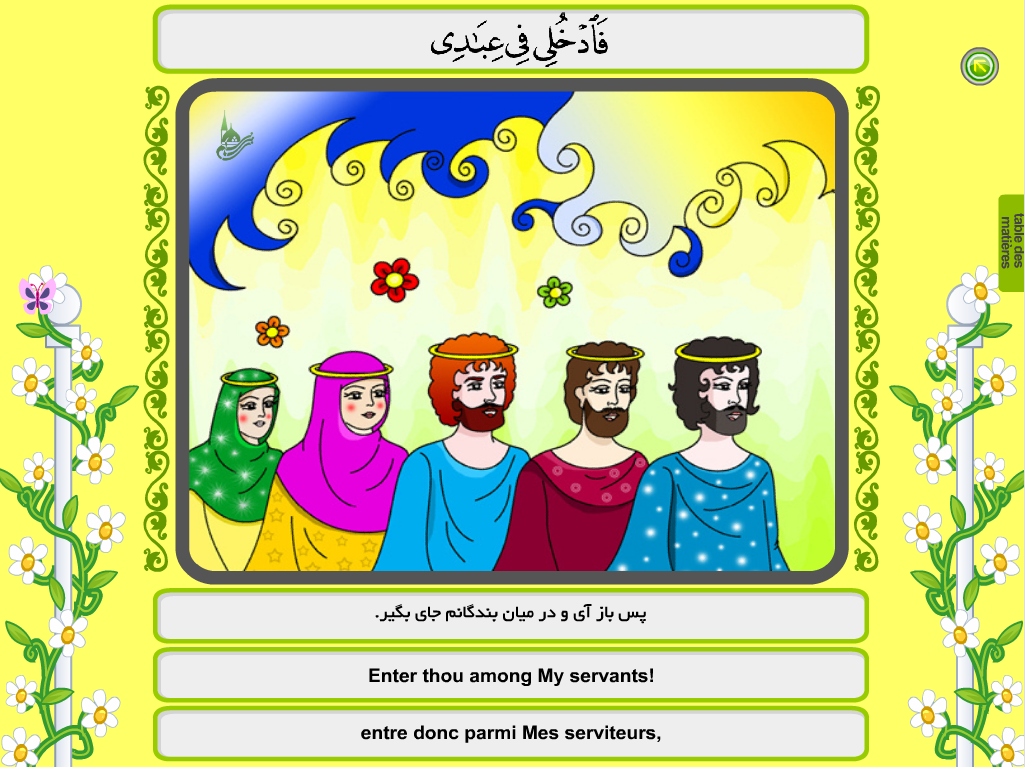 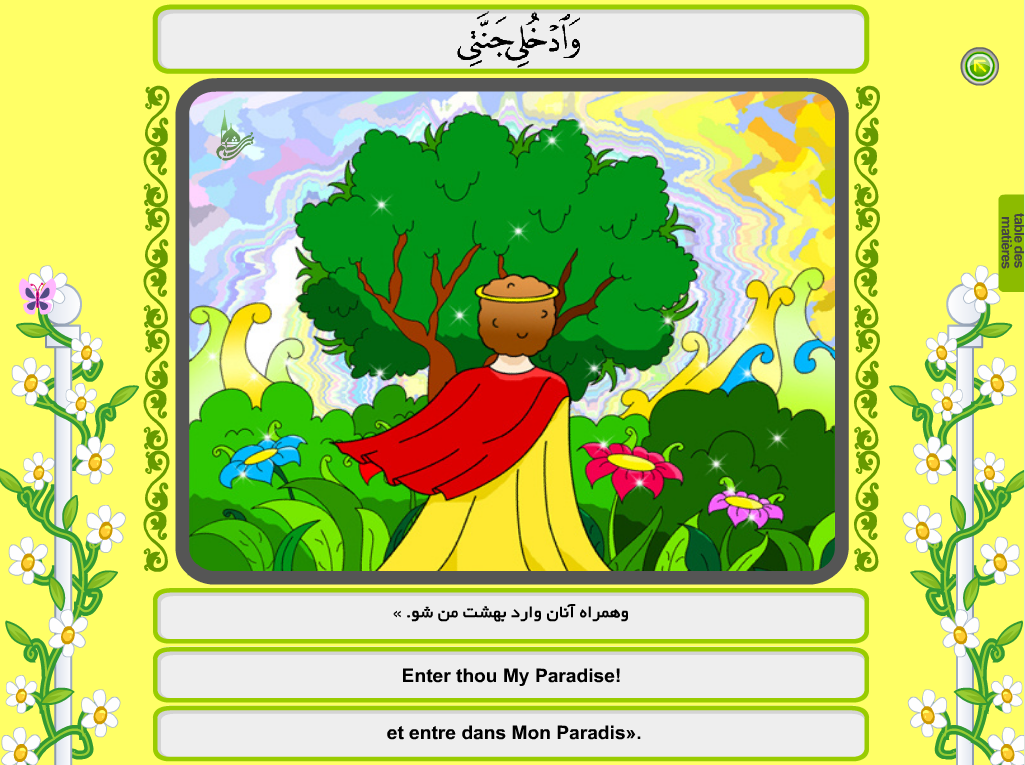 SOURCE : Bani Hashem Publications